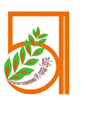 Практика по профилактике заболеваемости и инвалидности детей в рамках оказания Ранней помощи детям от 0 до 3 лет БУ «Сургутская городская клиническая поликлиника №5».
Ермакова Александра Олеговна 
врач невролог, руководитель Ранней помощи
БУ «Сургутская городская 
клиническая поликлиника №5»
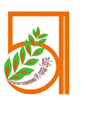 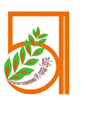 Цель нашей работы:
Раннее выявление проблем в развитии и здоровье ребенка, специализированное оказание помощи ребенку и его семье, для предотвращения инвалидизации или ухудшения здоровья ребенка.
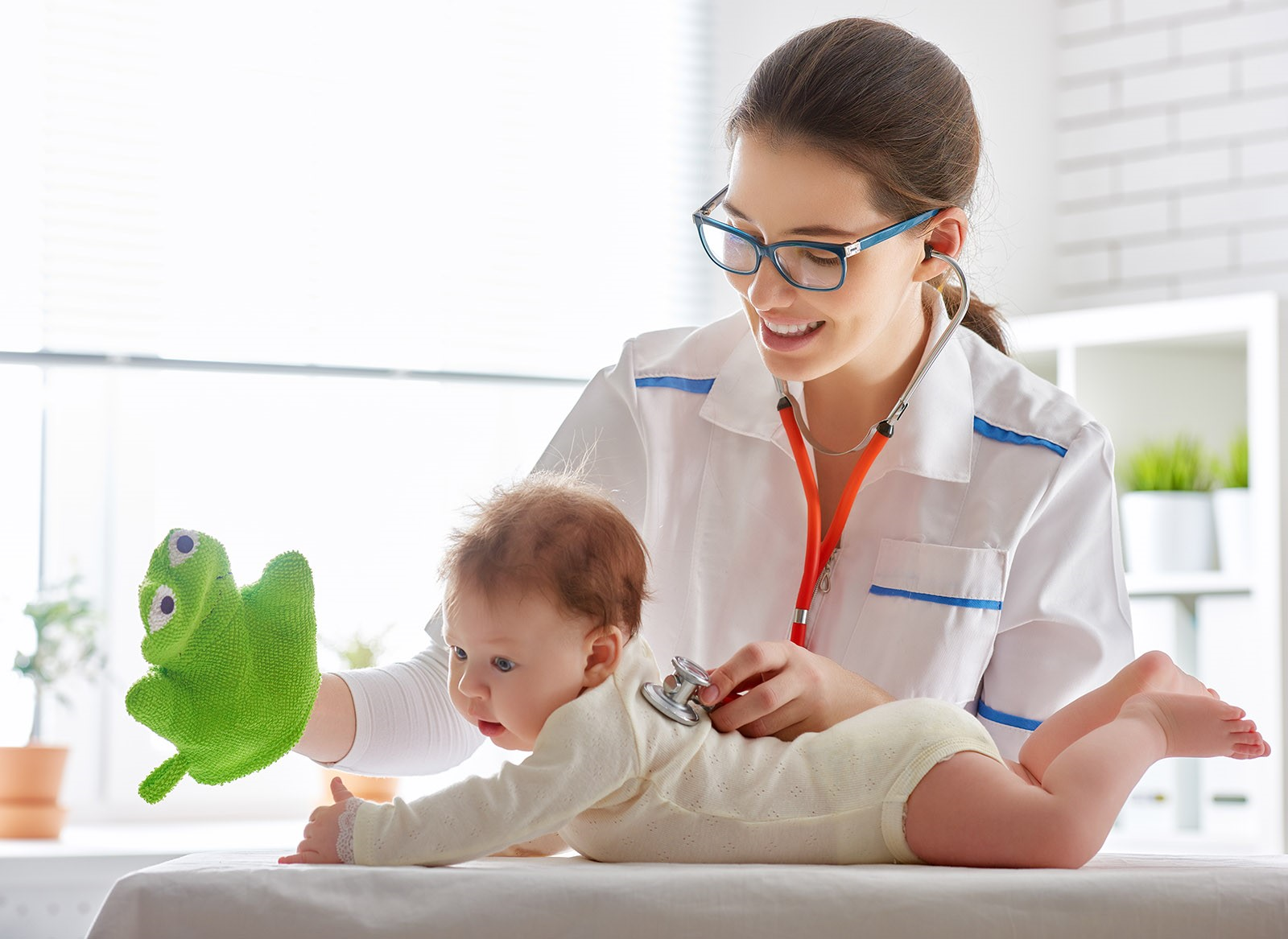 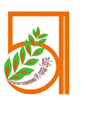 Задачи:
Улучшение адаптации ребенка в естественных жизненных ситуациях.
Повышение качества взаимодействия и отношений ребенка с семьей.
Повышение компетентности родителей и других непосредственно ухаживающих  за ребенком лиц в вопросах развития и воспитания ребенка.
Включение ребенка в среду сверстников, расширение социальных контактов ребенка и семьи.
Предотвращение стойких нарушений в развитии ребенка, и как следствие -  инвалидности.
«Нормативная база
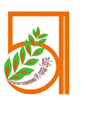 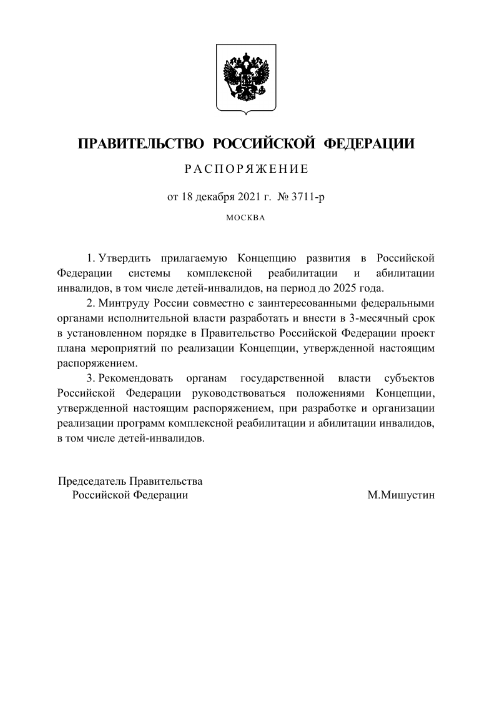 распоряжение Правительства Российской Федерации от 18.12.2021 №3711-р «Об утверждении Концепции развития в Российской федерации системы комплексной реабилитации и абилитации инвалидов на период до 2025 года»;
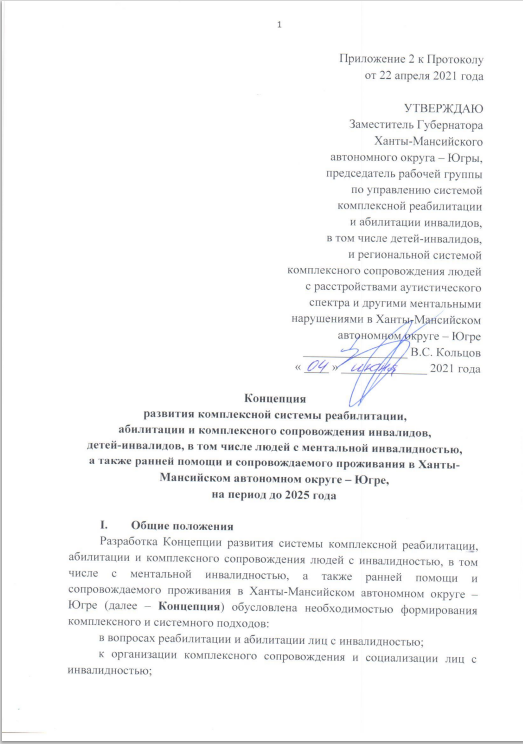 распоряжение Заместителя Губернатора ХМАО-Югры «Концепция развития комплексной системы реабилитации, абилитации и комплексного сопровождения инвалидов, детей-инвалидов, в том числе людей с ментальной инвалидностью, а также ранней помощи и сопровождаемого проживания в Ханты-Мансийском автономном округе – Югре, на период до 2025 года (от 04.06.2021) »;
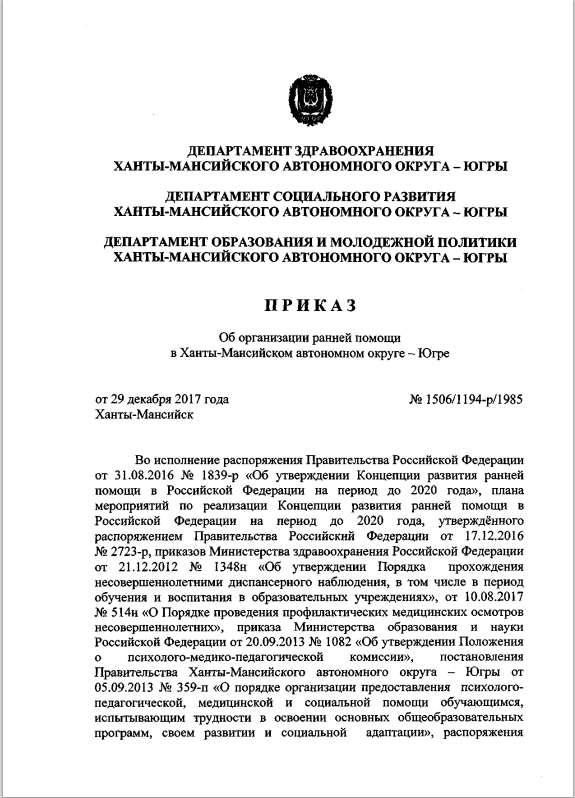 приказ Департамента здравоохранения ХМАО-Югры, Департамента социального развития ХМАО-Югры, Департамента образования и молодежной политики ХМАО-Югры от 18.10.2019 № 1258/1042/1349 «О совершенствовании ранней помощи в Ханты-Мансийском автономной округе - Югре»;
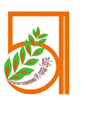 Возрастной состав прикрепленного населения  БУ СГКП №5
БЮДЖЕТНОЕ УЧРЕЖДЕНИЕ ХМАО – ЮГРЫ 
«СУРГУТСКАЯ ГОРОДСКАЯ КЛИНИЧЕСКАЯ ПОЛИКЛИНИКА №5»
Количество детей, прикрепленных к БУ СГКП №5 - 15358 человек
От 0 до 3 лет – 2912 детей (14,4%)
От 3 до 7 лет – 4479 детей (29%)
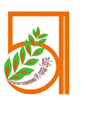 Динамика показателей за 2018-2023 гг.
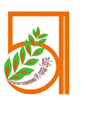 Структура детей, нуждающихся в ранней помощи
 в 2023 году (%)
БЮДЖЕТНОЕ УЧРЕЖДЕНИЕ ХМАО – ЮГРЫ 
«СУРГУТСКАЯ ГОРОДСКАЯ КЛИНИЧЕСКАЯ ПОЛИКЛИНИКА №5»
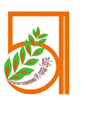 Количество детей, прошедших раннюю диагностику в 2018-2023гг.
БЮДЖЕТНОЕ УЧРЕЖДЕНИЕ ХМАО – ЮГРЫ 
«СУРГУТСКАЯ ГОРОДСКАЯ КЛИНИЧЕСКАЯ ПОЛИКЛИНИКА №5»
Удельный вес прошедших анкетирование 90,7%- в 2022 году,  (75,4%- за 5 лет)
701- в 2022 году, 
 (3546- за 5 лет) семей подлежали анкетированию
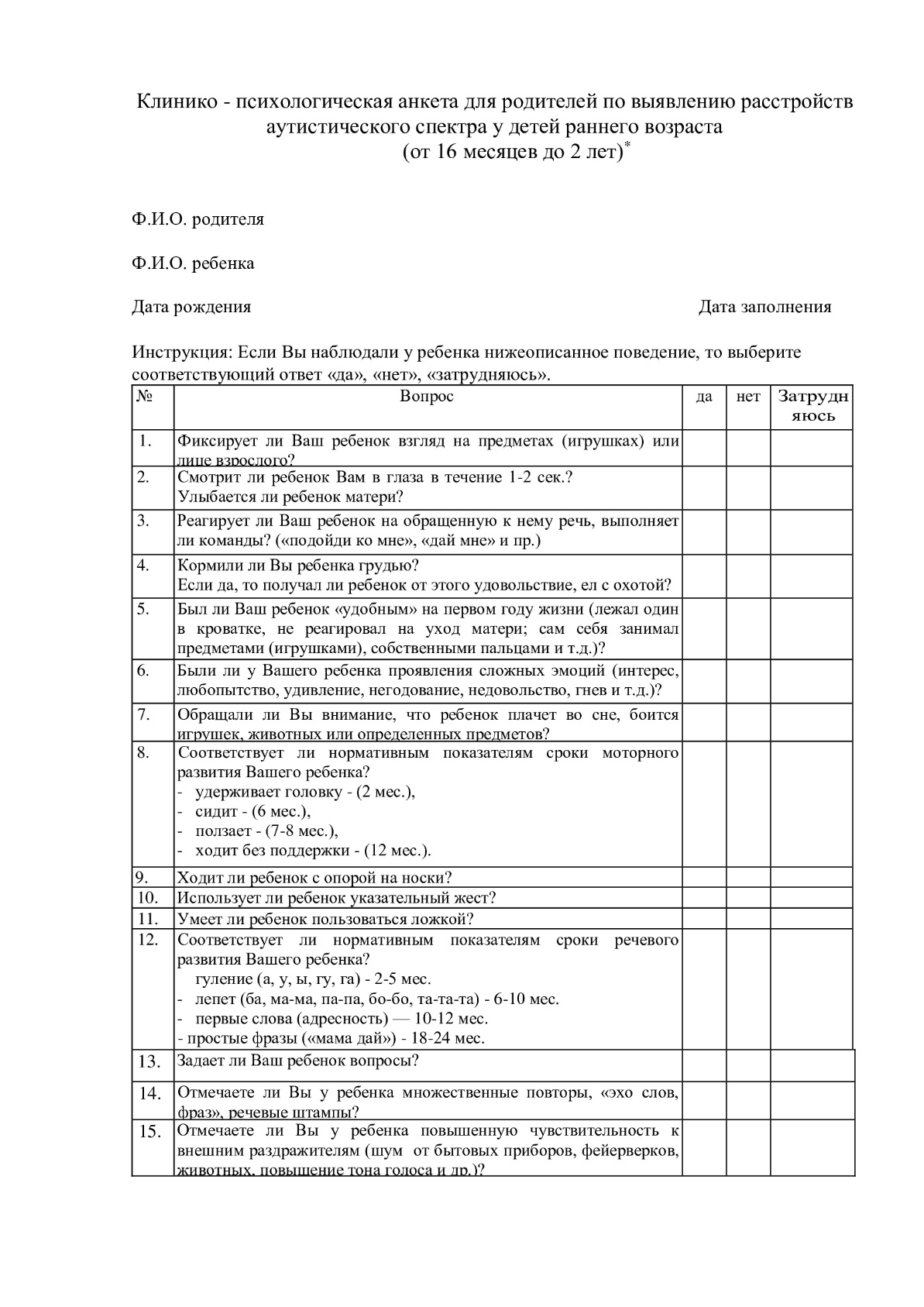 636 – в 2022 году
(2673- за 5 лет) семей, охваченных анкетированием
в 2023 году (9 мес)
501 - семья подлежали анкетированию
357 - семей, охваченных анкетированием
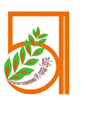 Работа с использованием «Клинико-психологической анкеты для родителей по выявлению РАС у детей за период 2018 – 2022 г.
БЮДЖЕТНОЕ УЧРЕЖДЕНИЕ ХМАО – ЮГРЫ 
«СУРГУТСКАЯ ГОРОДСКАЯ КЛИНИЧЕСКАЯ ПОЛИКЛИНИКА №5»
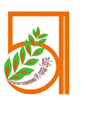 Сравнительные данные охвата анкетированием за 2018-2022гг (абс.)
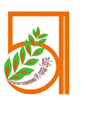 Сравнительные данные выявленных детей 
 с риском РАС по итогам анкетирования
  за 2018-2022гг (абс.)
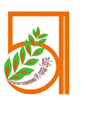 Мультидисциплинарная команда специалистов.
БЮДЖЕТНОЕ УЧРЕЖДЕНИЕ ХМАО – ЮГРЫ 
«СУРГУТСКАЯ ГОРОДСКАЯ КЛИНИЧЕСКАЯ ПОЛИКЛИНИКА №5»
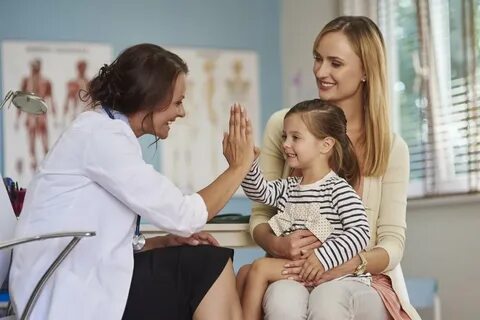 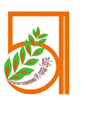 Взаимодействие участников междисциплинарной команды специалистов
-Специалист по медицинской реабилитации; 
-Медицинский психолог;
-Другие специалисты по профилю заболевания пациента;
- Специалисты других медицинских организаций.
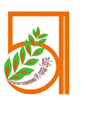 Количество детей от 0 до 3 лет, направленных на ПМПК за 2018- 2022 гг.
2019
2021
2022
2018
2020
21 человек
34 человека
18 человек
27 человек
41 человек
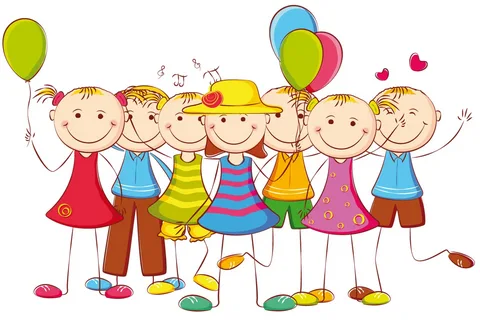 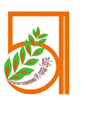 Дети в возрасте до 3 лет при направлении на комиссию ПМПК не получают образовательный маршрут, им рекомендовано обратиться повторно в возрасте 3 года.
По нашему мнению, исходя из практики, образовательный маршрут необходимо строить с 1,5 лет, что бы не упускать драгоценное время ребенка на пути его развития.
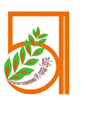 В БУ «Сургутская городская клиническая поликлиника №5» отделении медицинской реабилитации ребенок проходит курсы восстановительного реабилитационного лечения, который включает в себя:
Физиолечение.
Цель физической терапии: восстановление центральной и периферической регуляции мышечного тонуса, двигательных функций, процессов возбуждения и торможения ЦНС, улучшение кровоснабжения, микроциркуляции и обменных процессов в мозговой ткани.
Физические методы лечения включают в реабилитацию детей раннего возраста. Они направлены на улучшение центральной и периферической регуляции мышечного тонуса (миостимулирующие методы: амлипульстерапия; миорелаксирующие методы: лечебный массаж, хромотерапия, парафинотерапия), улучшение микроциркуляции (сосудорасширяющие методы: лекарственный электрофорез, амлипульстерапия), уменьшение возбудимости нервной системы (седативные методы: магнитотерапия), улучшение двигательных функций (лечебная физическая культура).
Врач физиотерапевт - реабилитолог индивидуально для каждого ребенка подбирает комплекс физиолечения. Проводят процедуры медицинские сестры отделения медицинской реабилитации, лечебную физическую культуру проводит инструктор ЛФК (для детей до 3 лет проводятся индивидуальные занятия, а также параллельно родителей обучают как продолжать занятия с ребенком самостоятельно в домашних условиях).
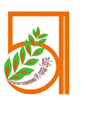 Методы лечения, использующиеся во врачебной практике при оказании ранней помощи детям
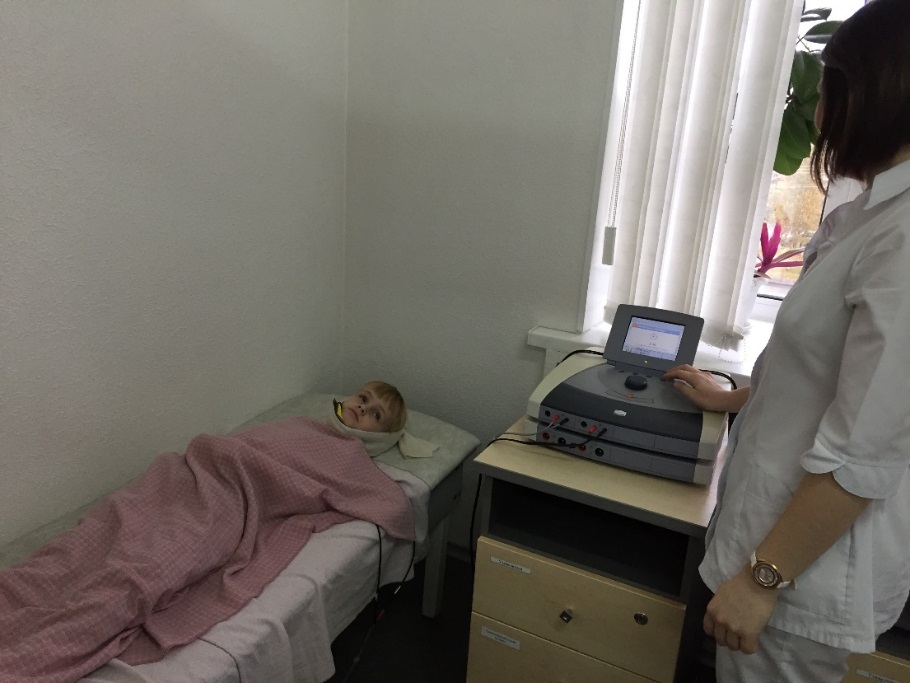 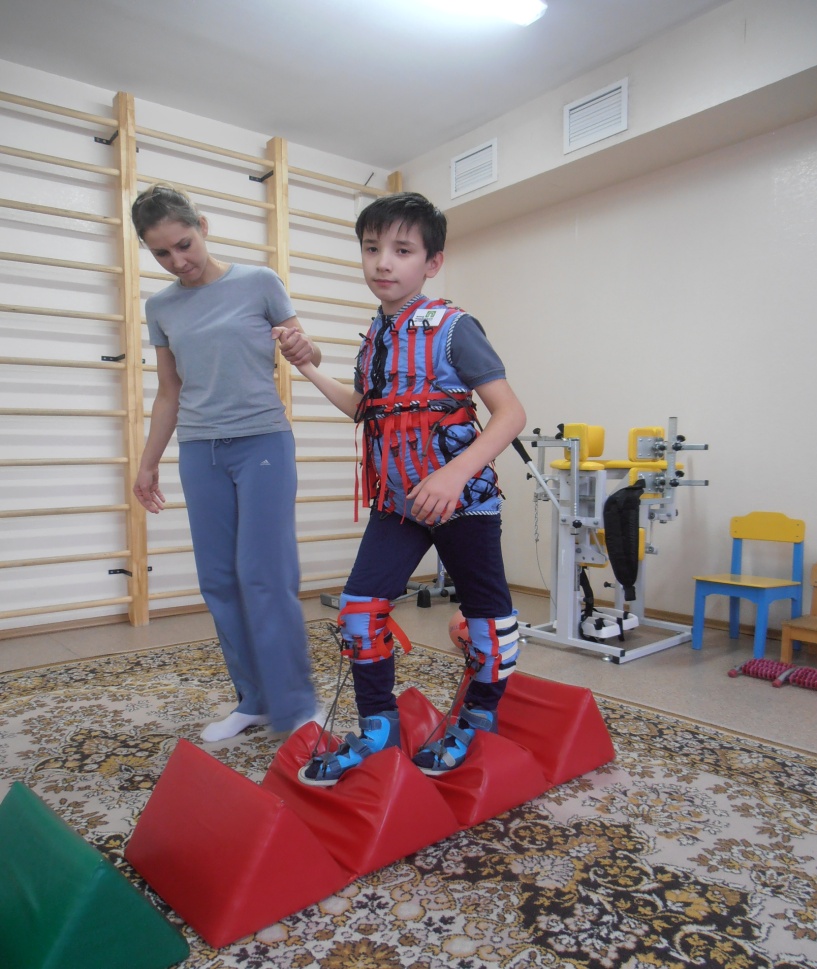 Магнитотерапия 
Хромотерапия
Магнитнолазерная терапия
Ультразвуковая терапия
Ингаляции
Светолечение
Электролечение с использованием 
токов разных модификаций 
Электросон
Дарсонваль
Электростимуляция мышц и нервов
Ультравысокочастотная терапия
Водолечение
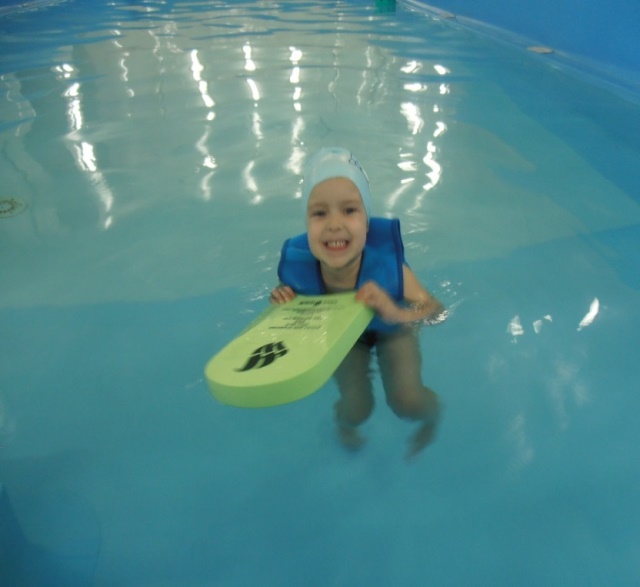 Методики работы использующиеся во врачебной практике при оказании ранней помощи детям
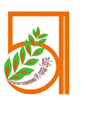 Аппарат магнитотерапевтический «ПОЛИМАГ-02»
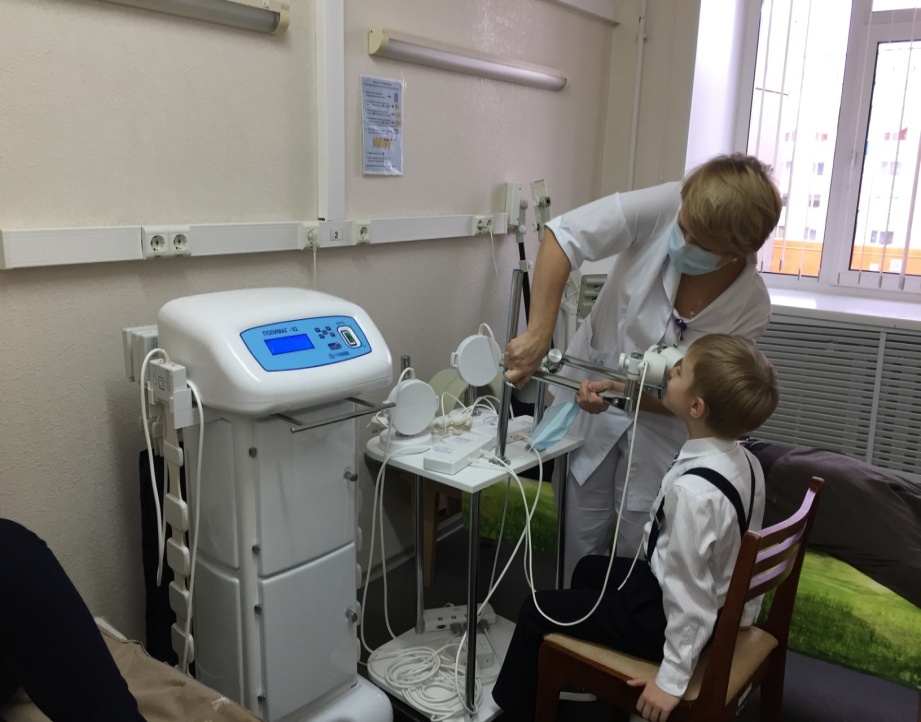 Аппарат для динамической фототерапии «Радуга»
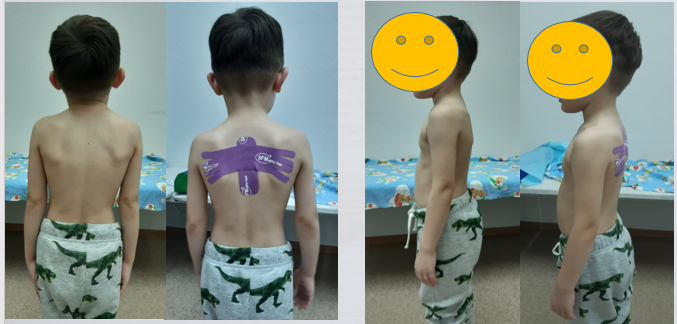 Тейпирование
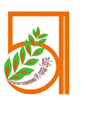 Методики работы использующиеся во врачебной практике при оказании ранней помощи детям
Биологически активные точки, используемые при массаже речевых зон
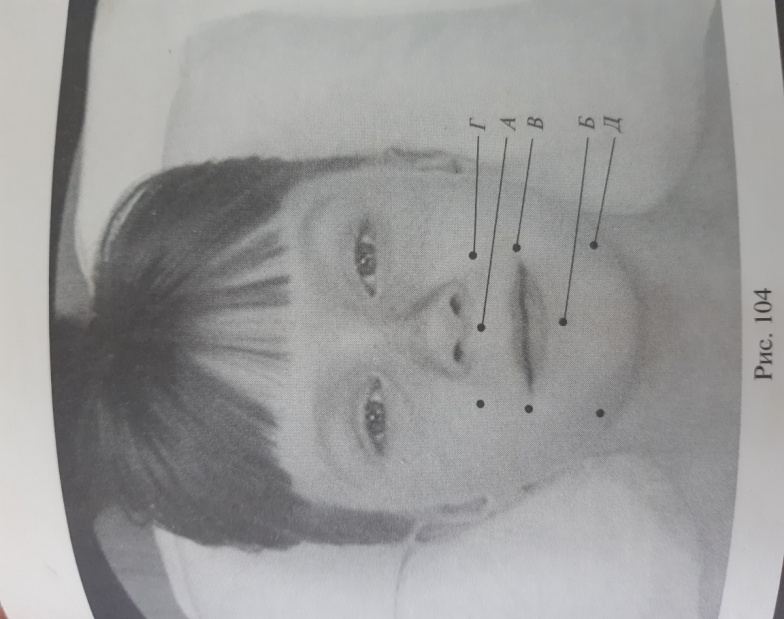 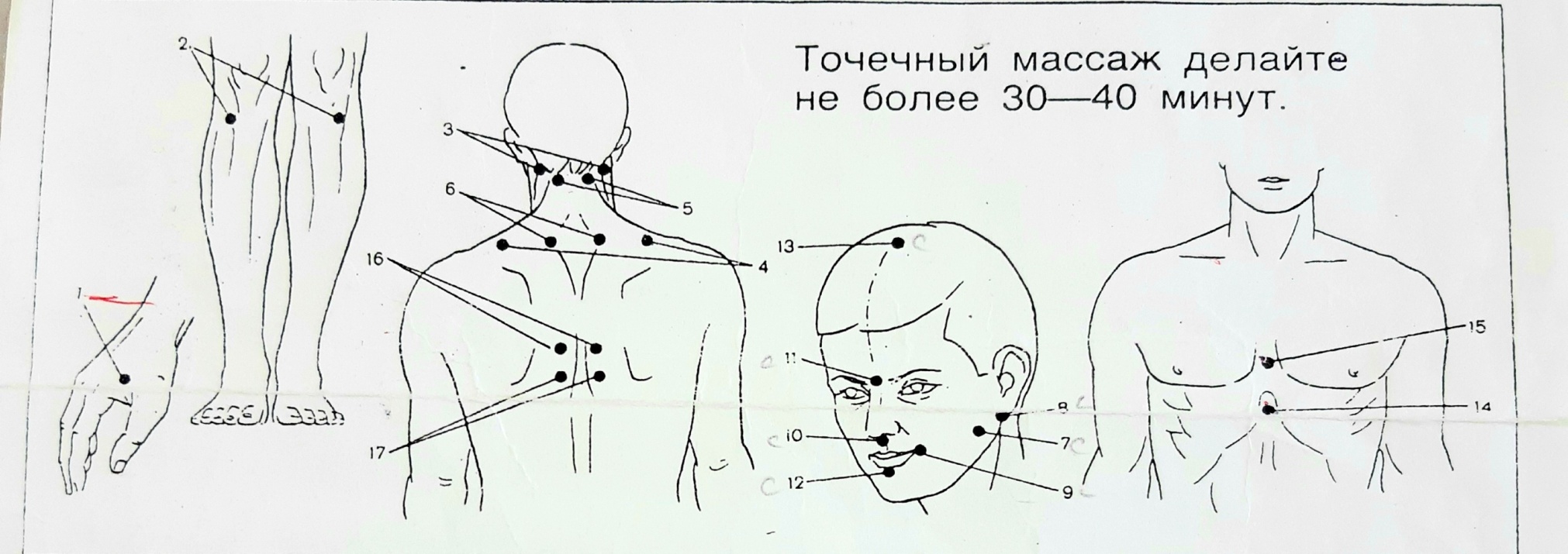 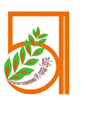 Лечебная физическая культура
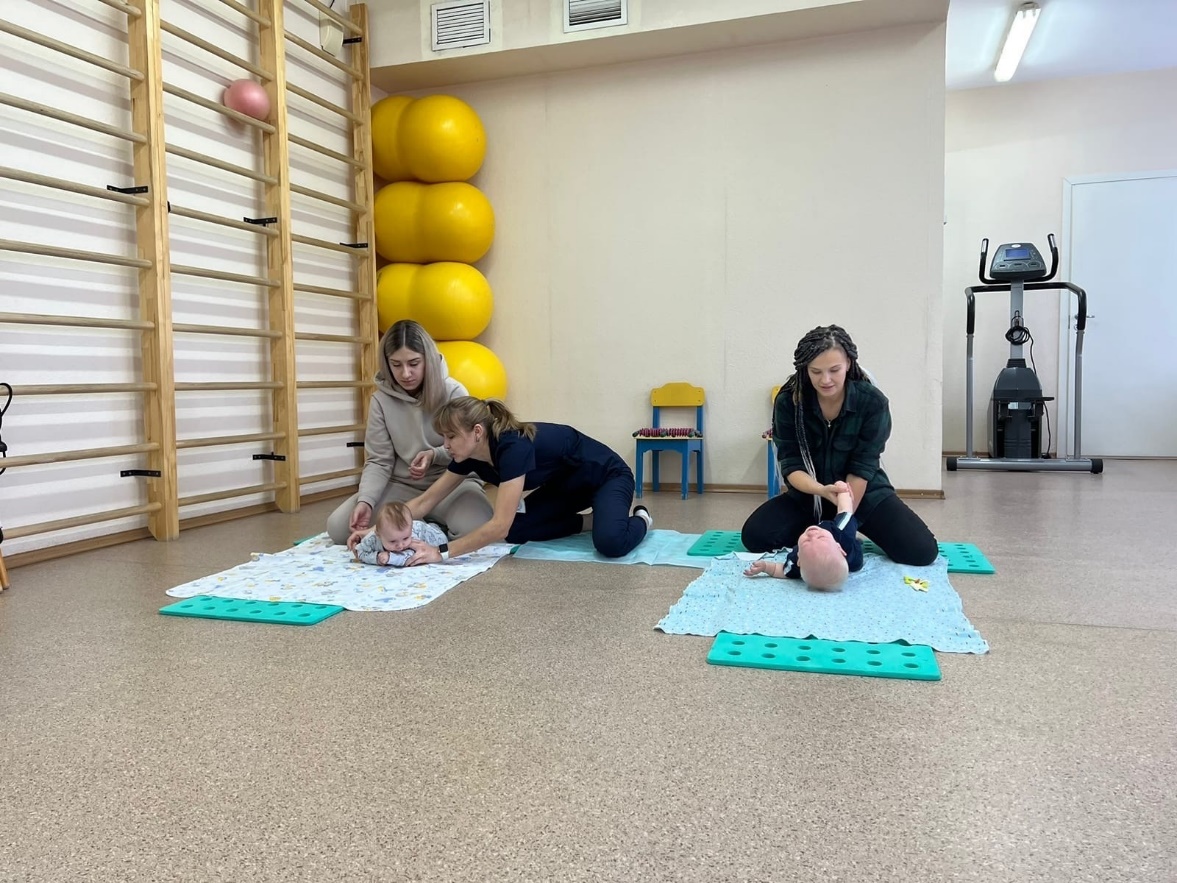 Групповые занятия от 0 до 1 года
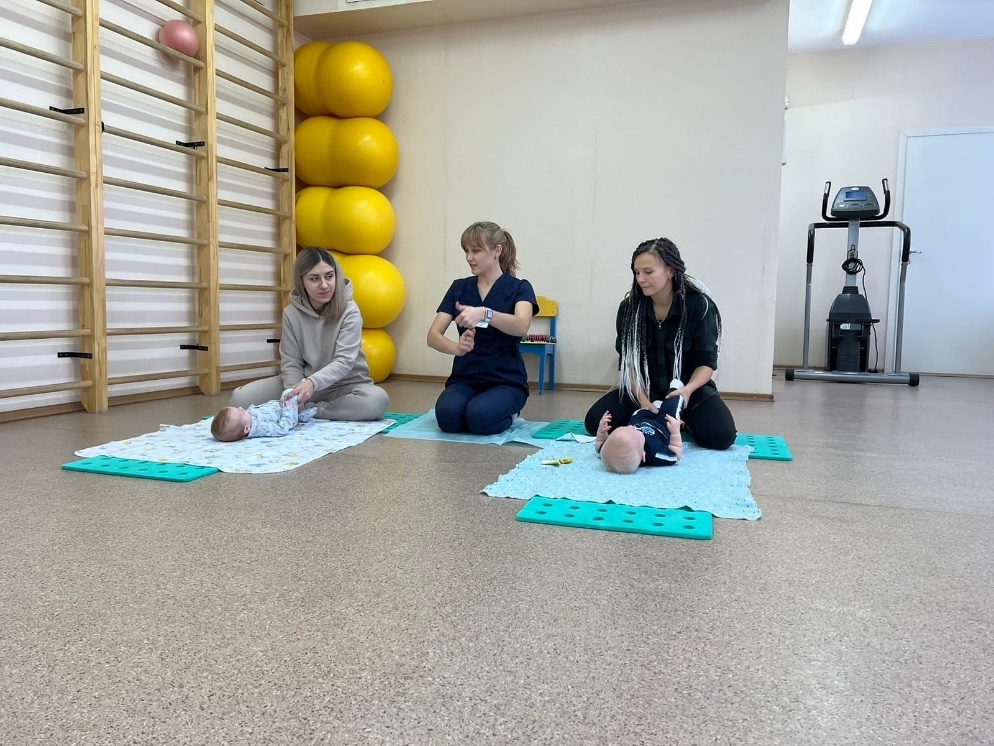 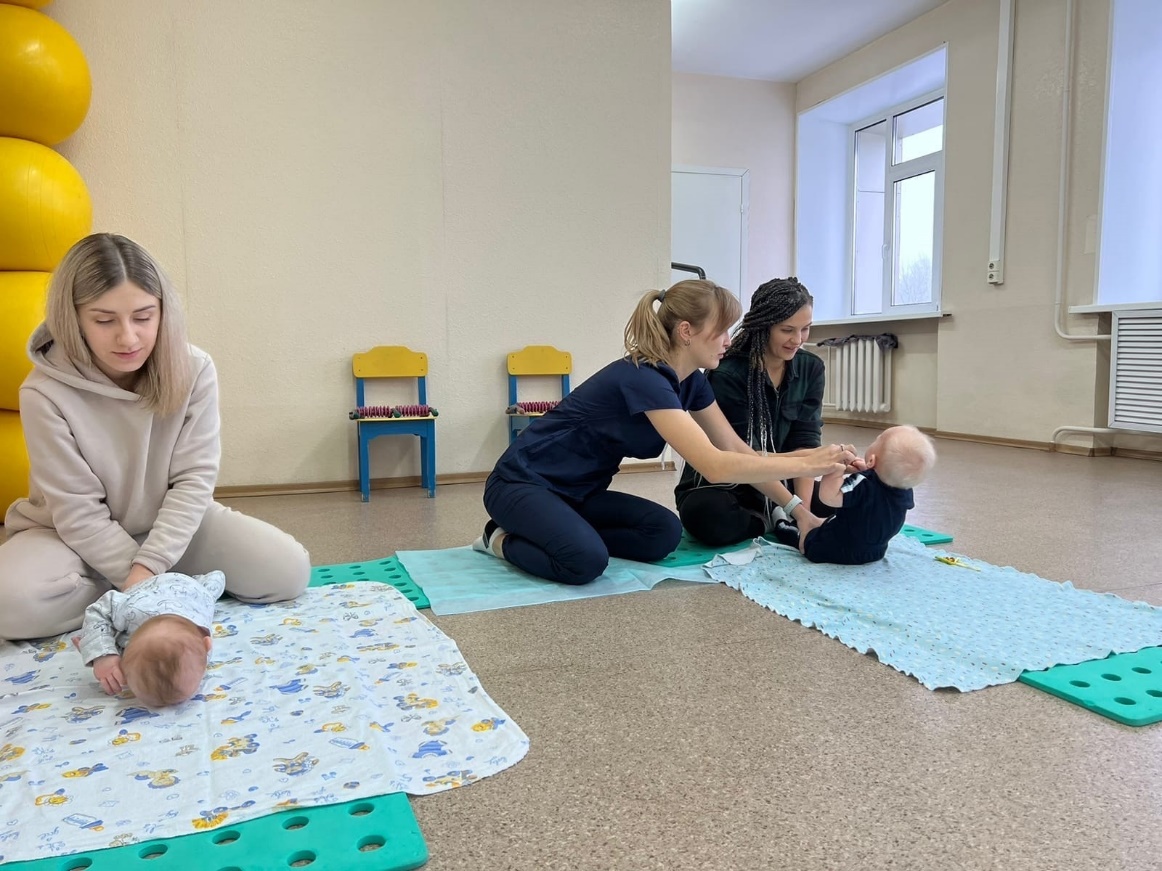 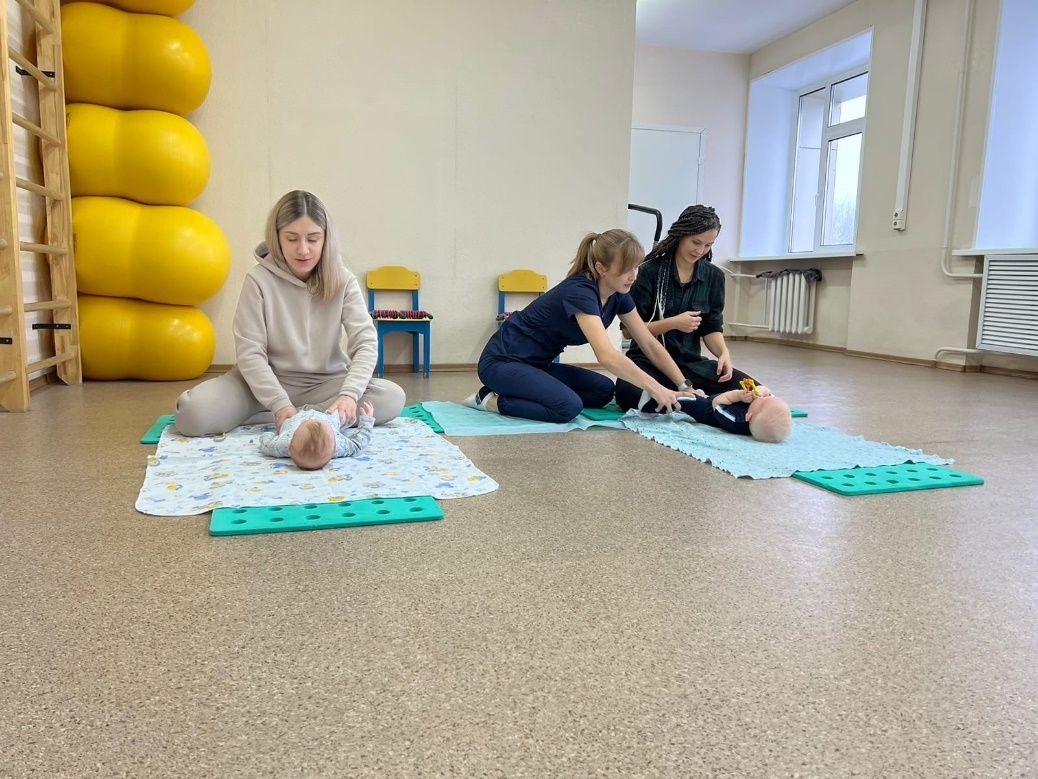 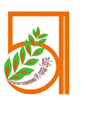 Занятия с клиническим психологом – реабилитологом.
Первый этап психологической помощи в отделении медицинской реабилитации включает в себя – полную психологическую диагностику развития ребенка. Проведение углубленной оценки функционирования и ограничений жизнедеятельности ребенка; оценка других аспектов развития ребенка и его взаимодействия с социальным окружением: качества взаимодействия и отношений ребенка с родителями, с другими детьми; состояние эмоционального и поведенческого благополучия ребенка; анализ показателей здоровья, функций и структур организма ребенка; оценка вовлеченности и поведения ребенка и его родителей в повседневных естественных жизненных ситуациях; оценка состояния, потребностей и ресурсов семьи.
Оказывается услуга содействия развитию общения и речи ребенка. 
Учитывается развитие общения и речи ребенка в естественных жизненных ситуациях, в том числе с использованием средств дополнительной и альтернативной коммуникации, а именно: развитие у ребенка способности воспринимать вербальные и невербальные сообщения при общении, использовать речь и невербальные сигналы, направленные на взрослого при общении, начинать, поддерживать диалог. Учитывается уровень социализации ребенка – смотрит ли ребенок в глаза, есть ли указательный жест, взаимодействует ли ребенок со сверстниками и другими взрослыми. 
Оказывается содействие развитию мобильности ребенка. 
Учитывается уровень развития мобильности ребенка в естественных жизненных ситуациях, в том числе с использованием вспомогательных технических средств, а именно: изменение позы тела, поддержание тела в необходимом положении, поднятие и перенос объектов, использование точных движений кисти (подбирание, захват, манипулирование, отпускание), использование кисти и руки, ходьба и передвижение другими способами, передвижение с использованием технических средств. Способен ли ребенок по просьбе матери принести из другой комнаты заданный предмет.
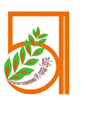 Осуществляется услуга поддержки развития познавательной активности ребенка           в естественных жизненных ситуациях, в том числе, с использованием              адаптированных игрушек и вспомогательных средств, а также средств   дополнительной и альтернативной коммуникации, а именно: целенаправленное использование различных анализаторных систем (зрения, слуха и других) для исследования окружения, подражание, научение через действия с предметами (включая игровые), освоение культурных действий с предметами, развитие способностей находить решения в проблемных ситуациях. Обучение родителей игровым навыкам, согласно возрастных и психологических особенностей ребенка. 
Учитывается эмоциональная нагрузка ребенка в семье и дошкольном образовательно учреждении - проживание кризиса трех лет, тяжелый развод родителей, ревностное отношение к младшим детям в семье, гиперопека матери, педагогическая запущенность. Для детей раннего возраста и дошкольного возраста назначается курс занятий игротерапии, по преодолению эмоционального стресса. Психологическая консультация матери. Для детей младшего школьного возраста и подростков назначается курс арт-терапии.  
Проведение промежуточной оценки реализации программы ранней помощи с целью внесения необходимых изменений - консультация медицинского психолога ОМР в динамике - не нуждается; через 3 месяца; 6 месяцев; год. 
При завершении реабилитации осуществляется маршрутизация родителей - информирование родителей о состоянии психоэмоционального развития ребенка, рекомендации посещения развивающих центров, логопедической помощи, спортивных секций, секций на развитие творческого потенциала ребенка.
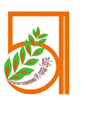 БЮДЖЕТНОЕ УЧРЕЖДЕНИЕ ХМАО – ЮГРЫ 
«СУРГУТСКАЯ ГОРОДСКАЯ КЛИНИЧЕСКАЯ ПОЛИКЛИНИКА №5»
Деятельность медицинских психологов
Диагностика познавательной деятельности 
(оценка развития высших психических функций у ребенка)
Диагностика эмоционально-волевой сферы
Оценка тревожности
Самооценка ребенка
Произвольная регуляция поведения
Оценка восприятия 
Оценка памяти
Оценка мышления
Оценка мотивации
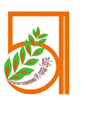 Порядок предоставления услуг ранней помощи.
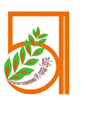 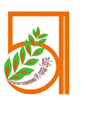 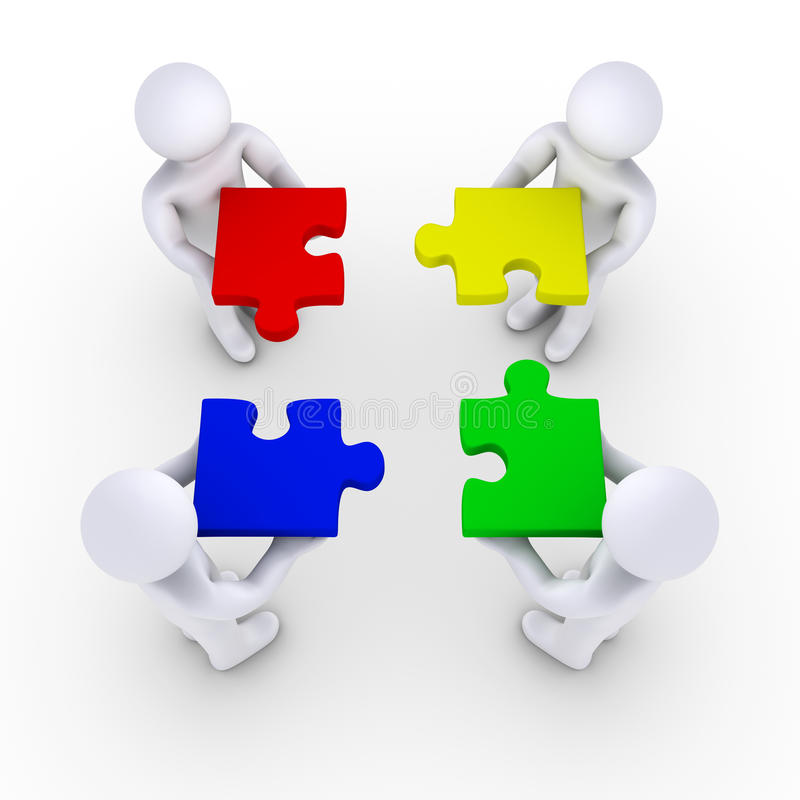 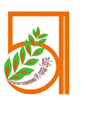 Данный путь можно сократить, путем создания центра ранней помощи
Центр ранней помощи
Врач
Координирующее ведомство. Единый региональный ресурсно-методический центр ранней помощи.
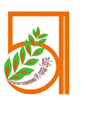 ведение базы данных детей, получающих услуги ранней помощи и взаимодействие с базами данных системы образования.
  обеспечение организаций и учреждений, оказывающих услуги ранней помощи информацией об актуальных методических материалах (диагностических, развивающих и др. программах), организация мероприятий по обмену опытом между специалистами различных учреждений и организаций.
  сбор, обработка, анализ статистической и иной информации о деятельности ранней помощи в регионе.
  проведение обучения специалистов ранней помощи;
  ведение реестра организаций и специалистов, предоставляющих услуги ранней помощи.
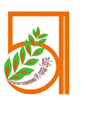 Центр ранней помощи
Задачи:
 определение нуждаемости детей в услугах ранней помощи;
 оказание услуг ранней помощи детям и их семьям;
 обеспечение качества и эффективности услуг ранней помощи;
 ведение мониторинга и статистического наблюдения за оказанием услуг ранней помощи детям и их семьям.
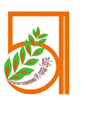 Оценка и разработка ИПРП:
психолог, 
клинический психолог, 
медицинский психолог, 
педагог-психолог, 
социальный педагог, 
специалист по комплексной реабилитации, 
врач-педиатр, 
инструктор-методист ЛФК,
логопед, 
учитель-логопед, 
учитель-дефектолог (сурдопедагог, тифлопедагог, олигофренопедагог)
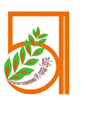 Поддержка социализации ребенка:
социальный педагог, 
педагог-психолог, 
специалист по комплексной реабилитации, 
логопед, 
учитель-логопед, 
учитель-дефектолог (сурдопедагог, тифлопедагог, олигофренопедагог)
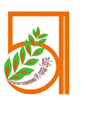 Прошлое и настоящее - наши средства, только будущее - наша цель.                                                                       А.П. Чехов.
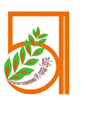 Благодарю за внимание!
Ермакова Александра Олеговна 
врач невролог, руководитель Ранней помощи
БУ «Сургутская городская 
клиническая поликлиника №5»
Телефон: (3462) 58-97-05
E- mail: sgp5@surgutgp5.ru